The Heat Budget of the Near-Surface Atmosphere under Varying Cold-Fog Conditions
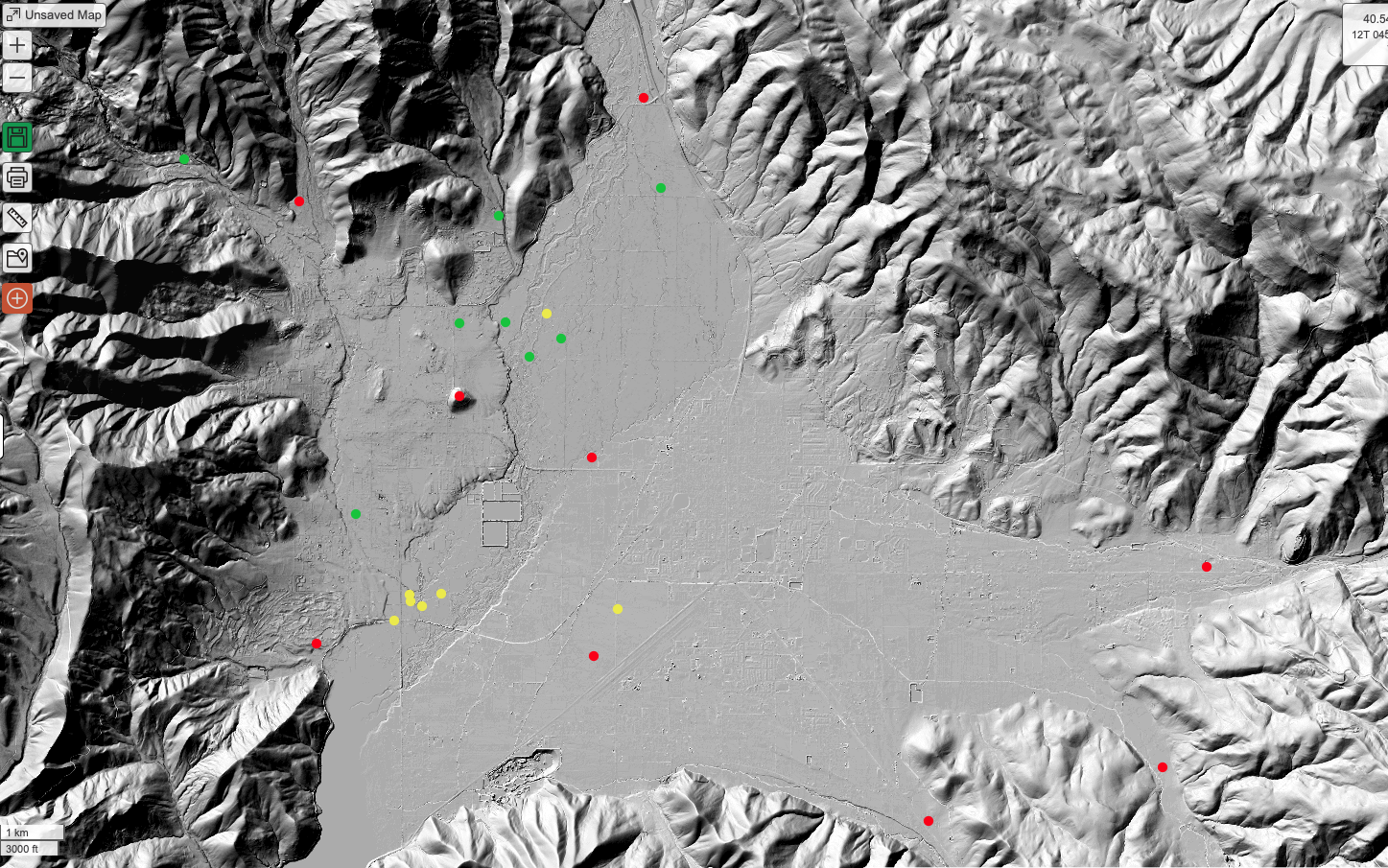 UP
L8
L6
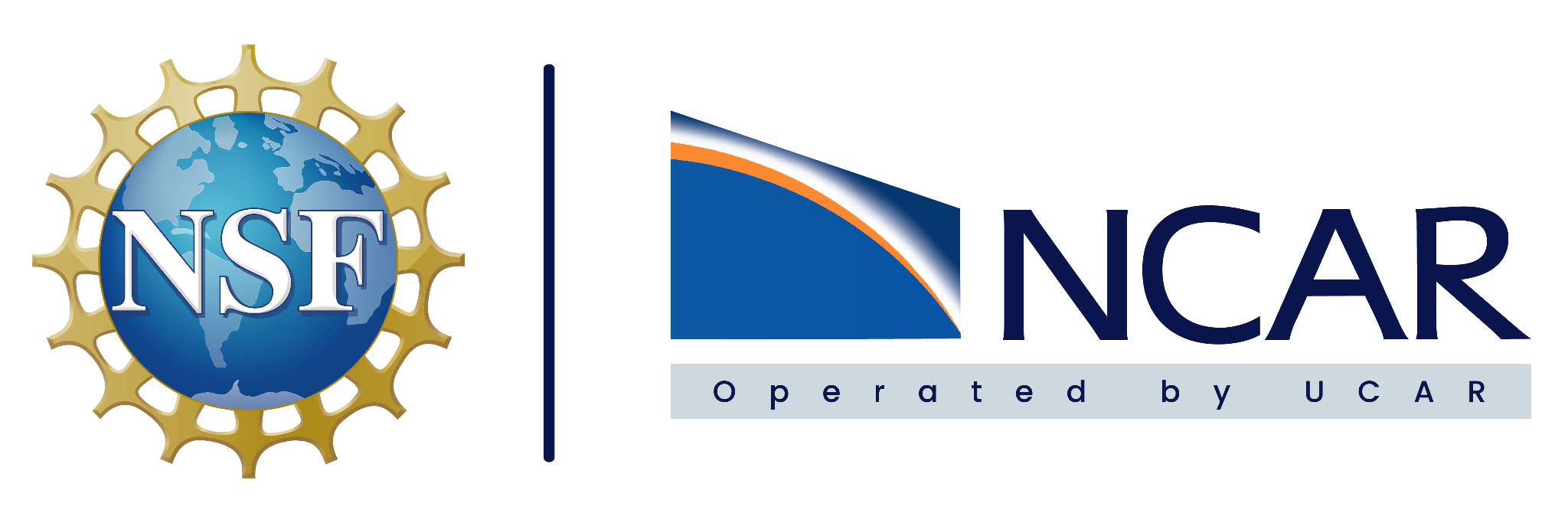 PC
Sebastian W. Hoch1,2, E. R. Pardyjak3, A. Perelet3, Z. Ruble3,  K. Rees2, I. Gultepe4, S. Oncley1, A. G. Hallar2, Z. Pu2, W. Brown1
P553
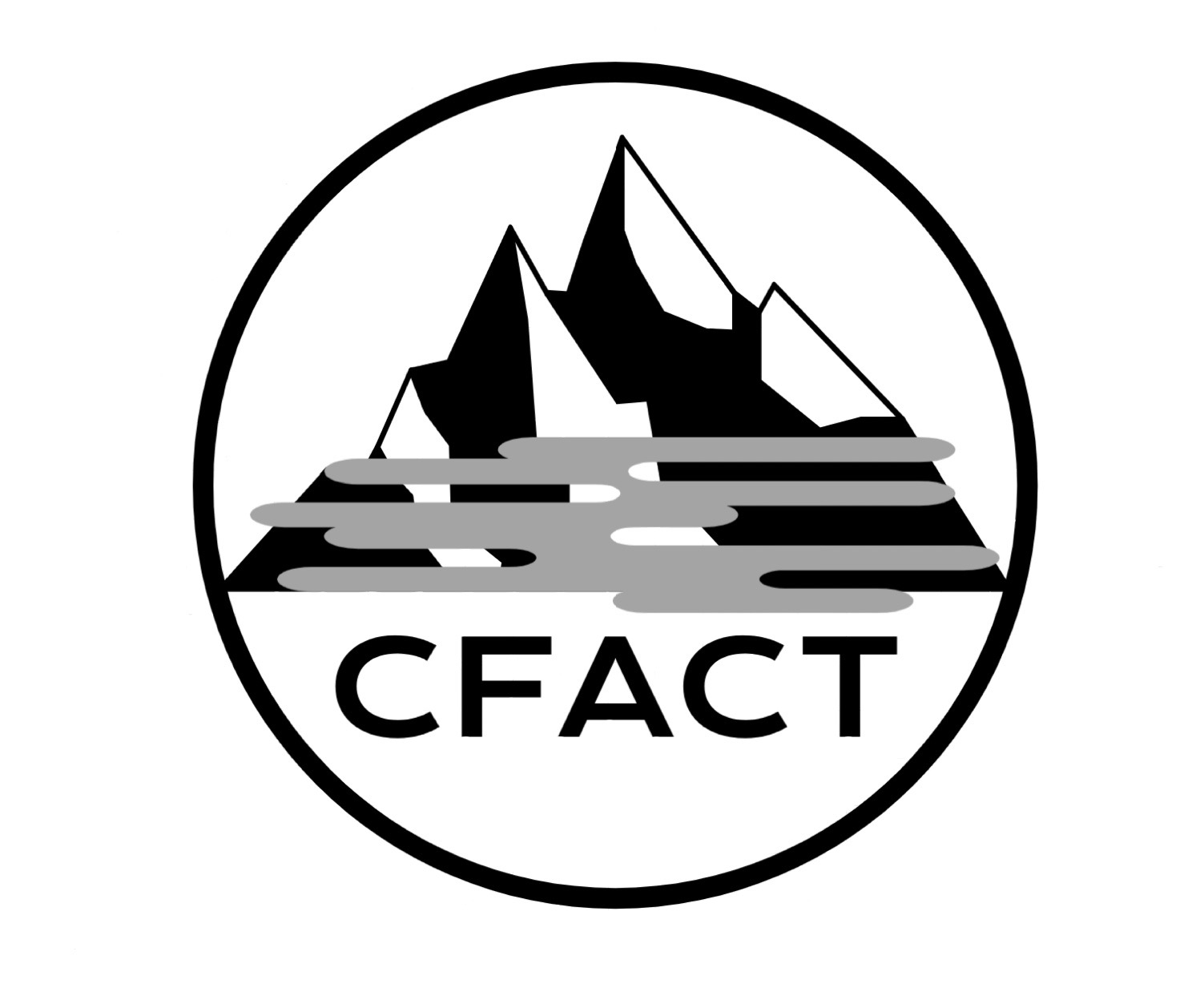 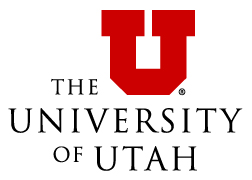 L7
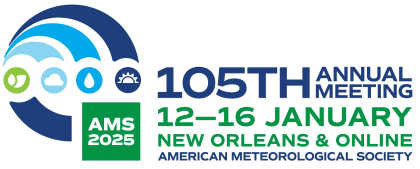 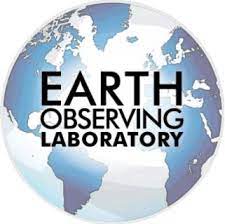 PRSS
Provo River
 Supersite
L3
L2
L5
L4
MH
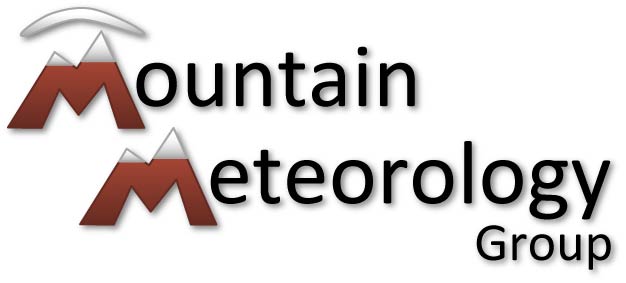 1 Earth Observing Laboratory, NCAR, Boulder, CO;  2 University of Utah, Atmospheric Sciences, Salt Lake City, UT; 
                3 University of Utah, Mechanical Engineering, Salt Lake City, UT;   4 Engineering and Appl. Sci., Ontario Tech University, Oshawa, Ontario, Canada
MW
L1
Dear Creek 
Supersite
LC
DC AT
Introduction
24 February Case: Strong cooling after precipitation event. Fog persisted over several hours until after sunrise.
19 February Case: Intermittent formation of ephemeral fog due to mixing events
Summary / Key Findings
NP
DC FT
DC S
SH
DC MP
The Cold-Fog Amongst Complex Terrain (CFACT experiment), conducted in early 2022 in Heber Valley, Utah, offers a unique dataset to study the life cycle of ephemeral and persistent fog events. CFACT was designed to investigate the complex interactions between multi-scalar meteorological and microphysical processes that govern the formation of cold fog in a typical alpine basin.

Heber Valley was instrumented with two supersites and nine satellite sites with meteorological flux and surface energy balance towers. Microphysical and aerosol observations were made at the Deer Creek supersite. Doppler wind LiDARs, ceilometers, and a wind profiler probed the boundary layer. Intensive observational periods added a tethersonde and frequent radiosonde ascents.
DC L
Airport
SP
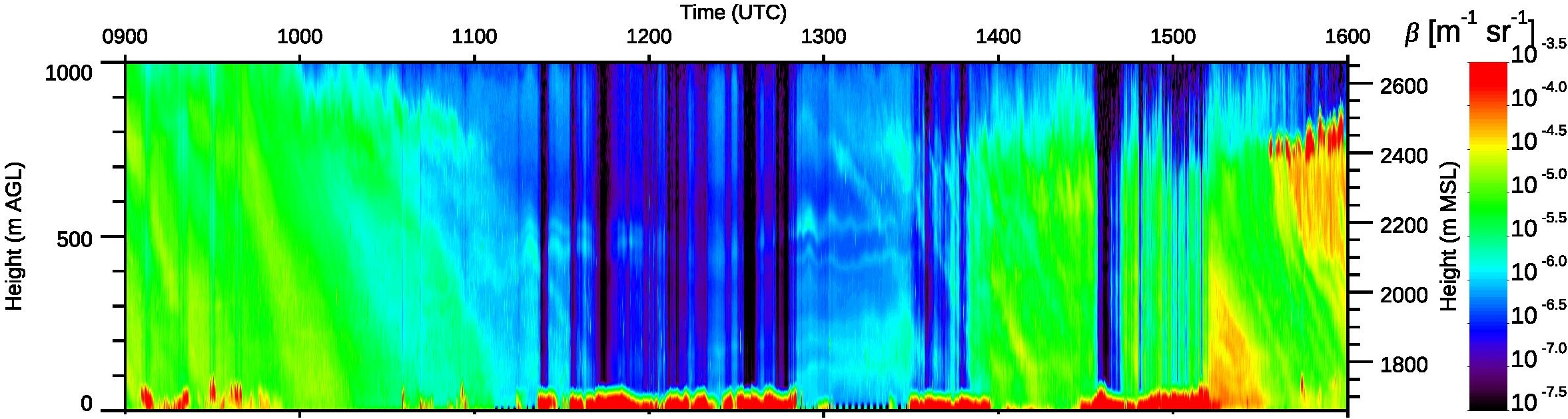 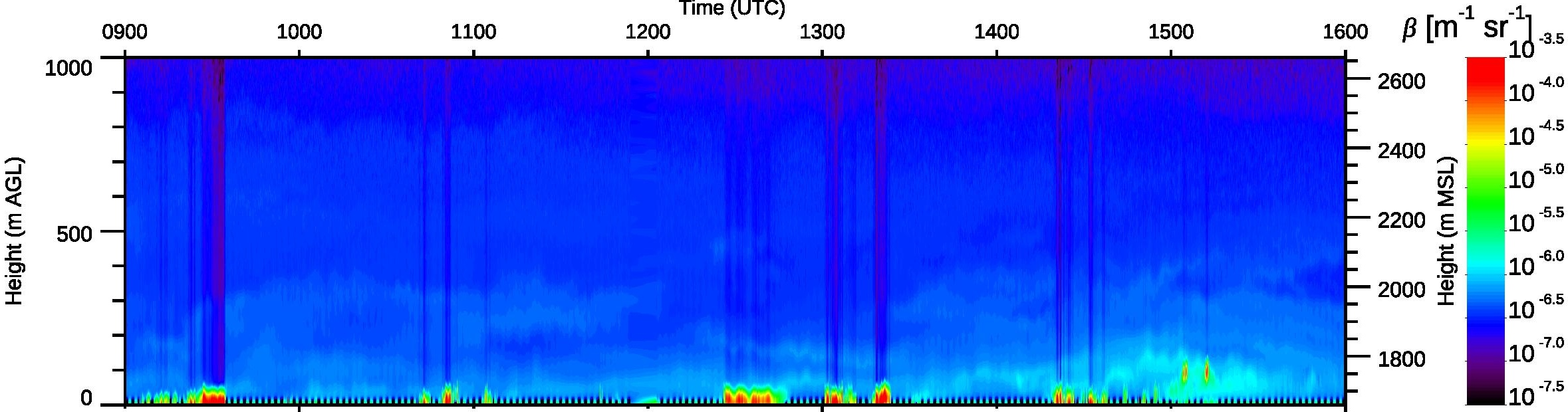 1 km
Mountain Cold Fog is highly variable in time and space.
Observations under condensing conditions with state-of-the-art instrumentation is very challenging.
Individual terms of the heat budget can be an order of magnitude greater than the temperature tendency.
Vertical advection (including wave motions at time scales > 5 min) is the dominant of the terms computed here. 
Latent and longwave radiative heating or cooling contributions are on the same order of magnitude as temperature tendency.
Horizontal advection must play a key role.
CC
Deer Creek Reservoir
Ceilometer, Vertical
Ceilometer, Vertical
DC
Balloon Example
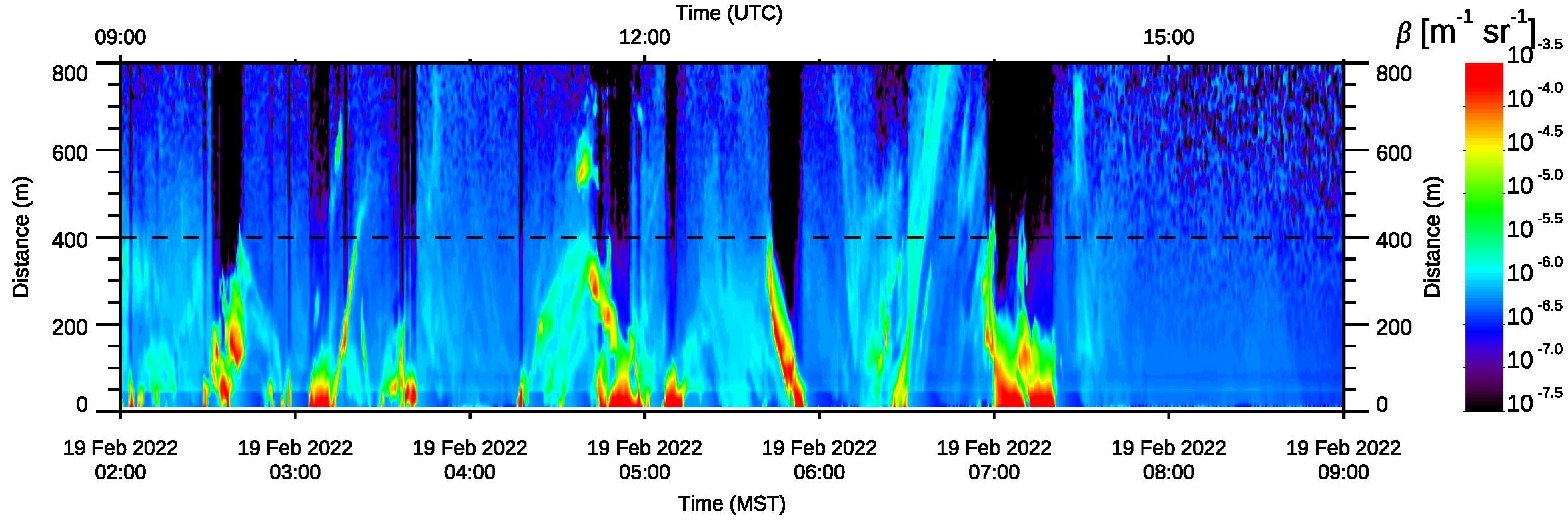 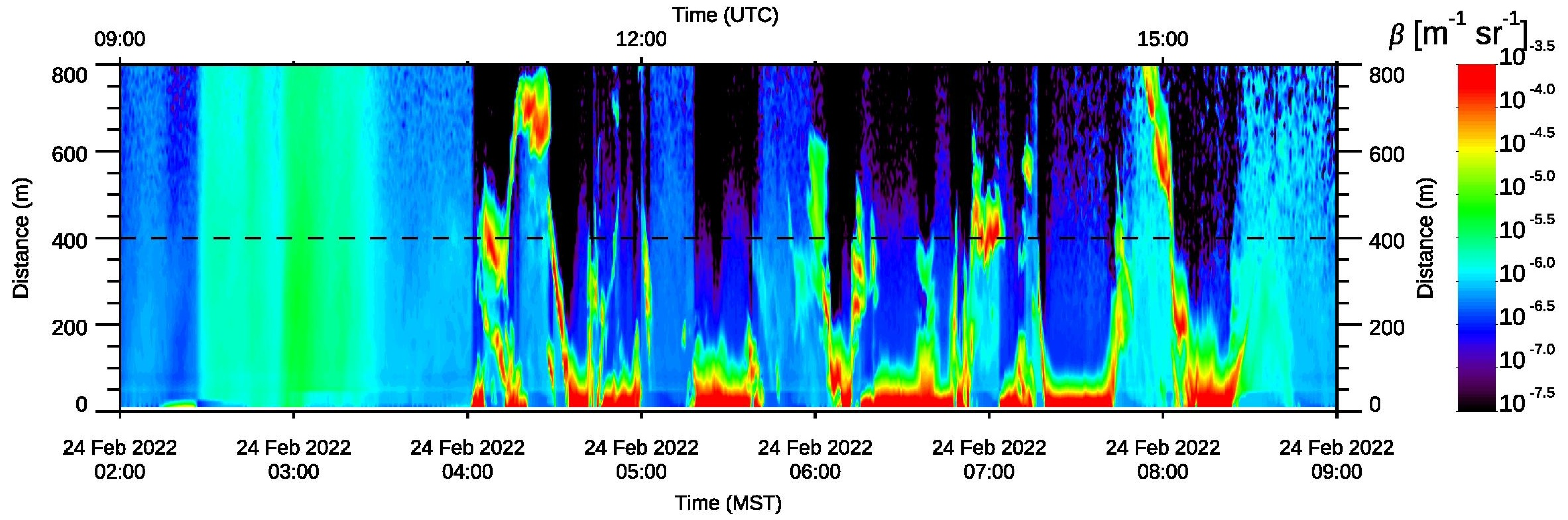 Ceilometer, Horizontal
Ceilometer, Horizontal
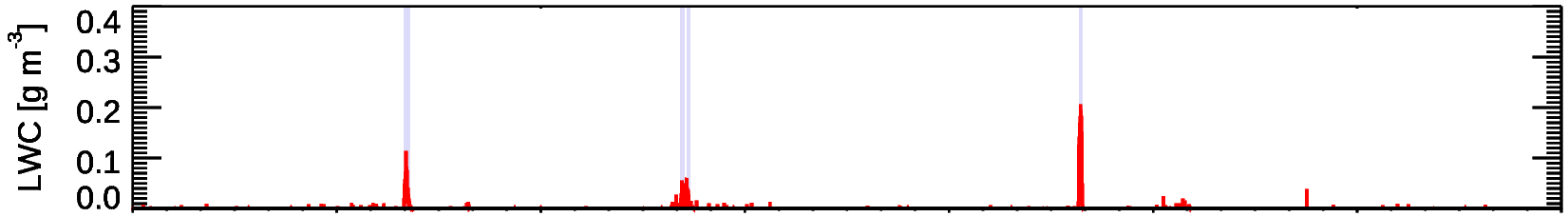 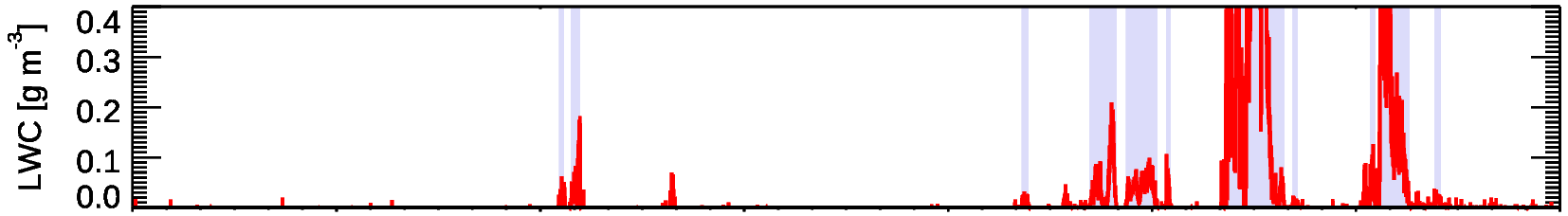 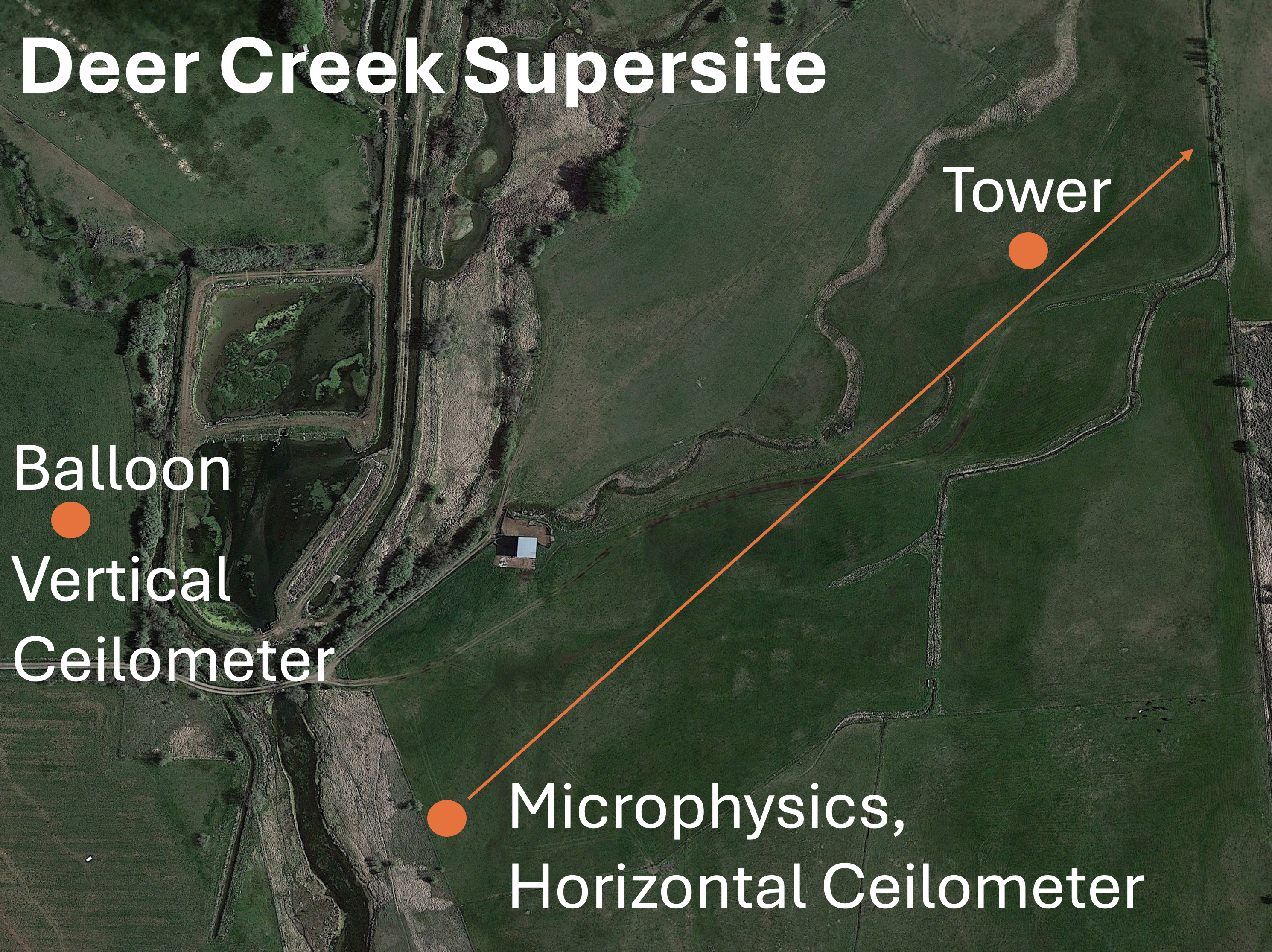 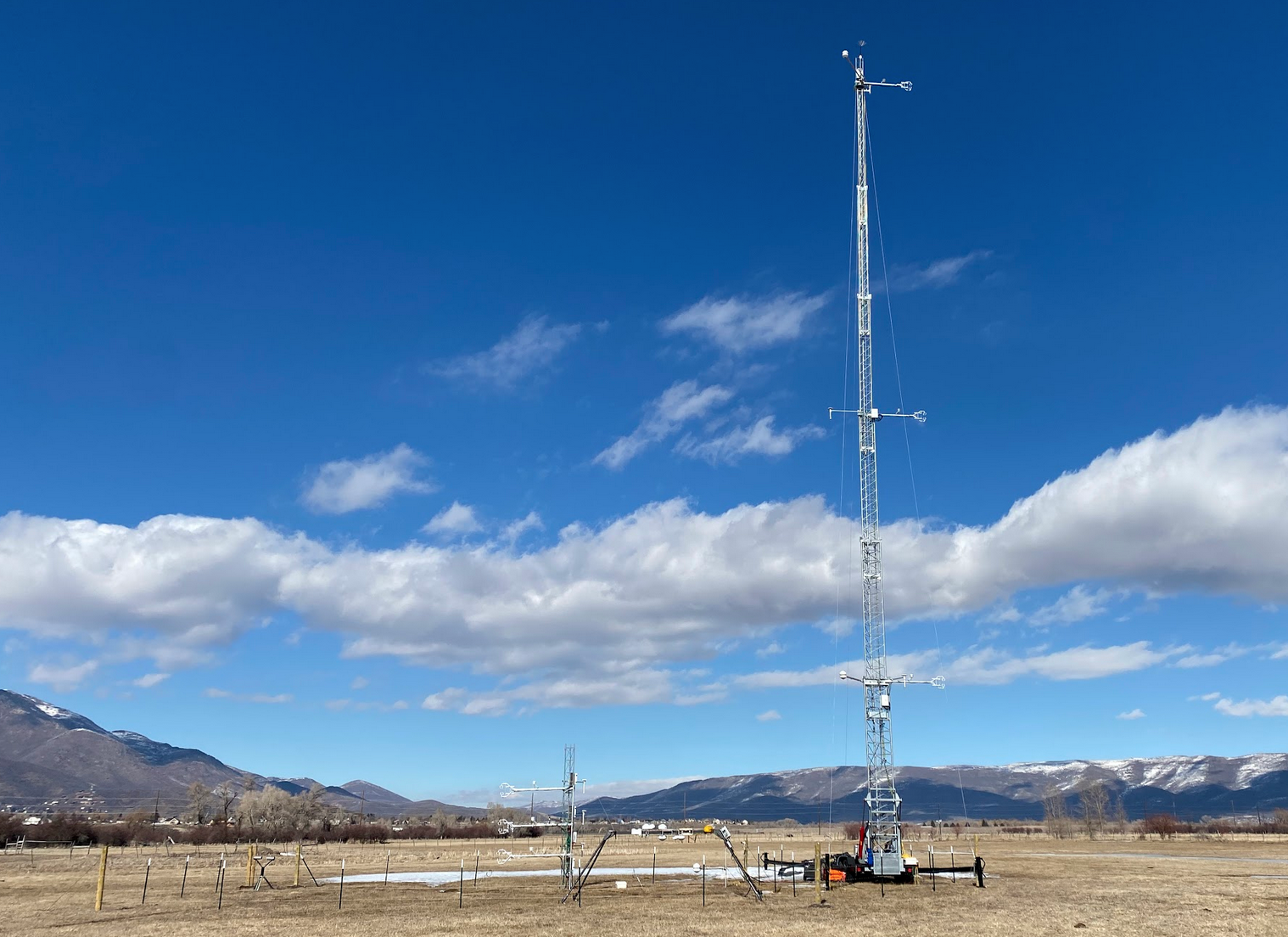 32 m



17 m



7 m
3 m
2 m
1 m
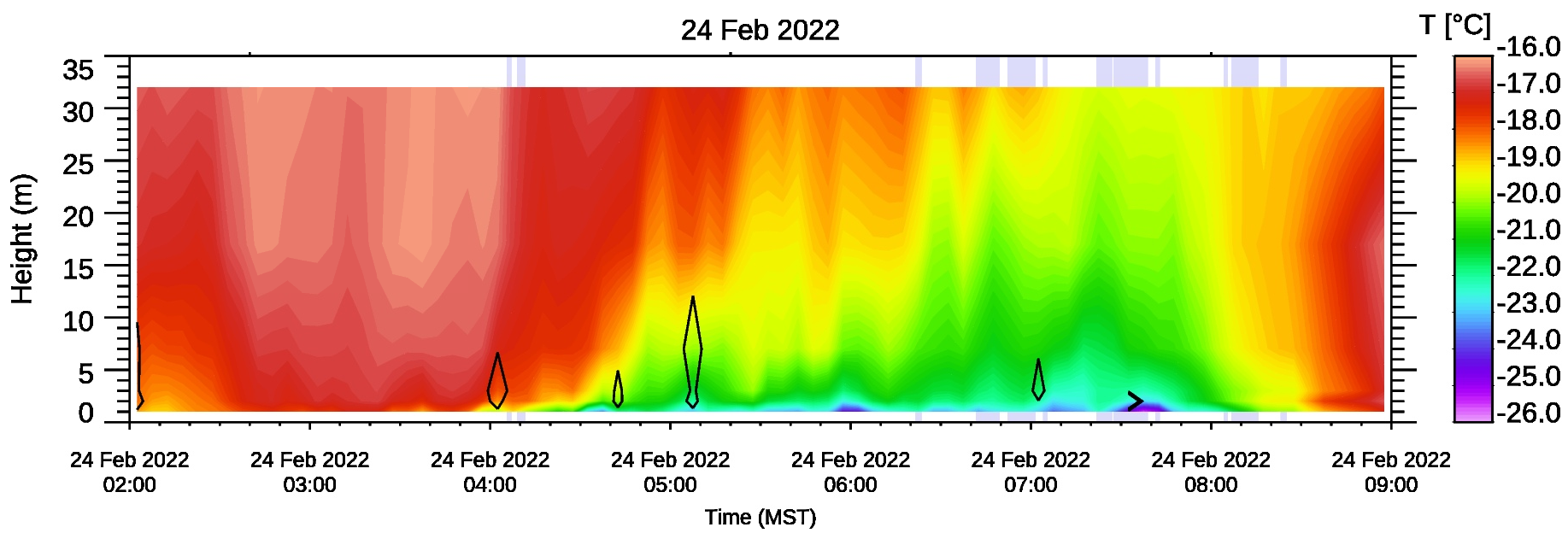 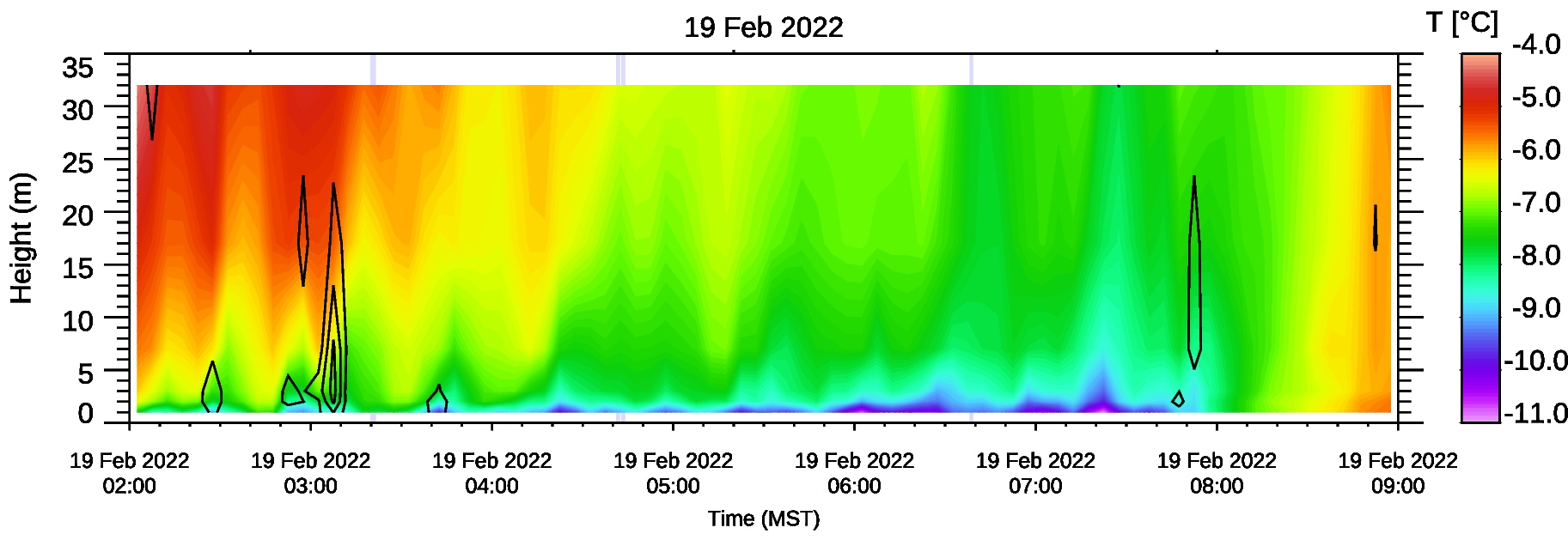 TKE
TKE
Outlook / Wave motion
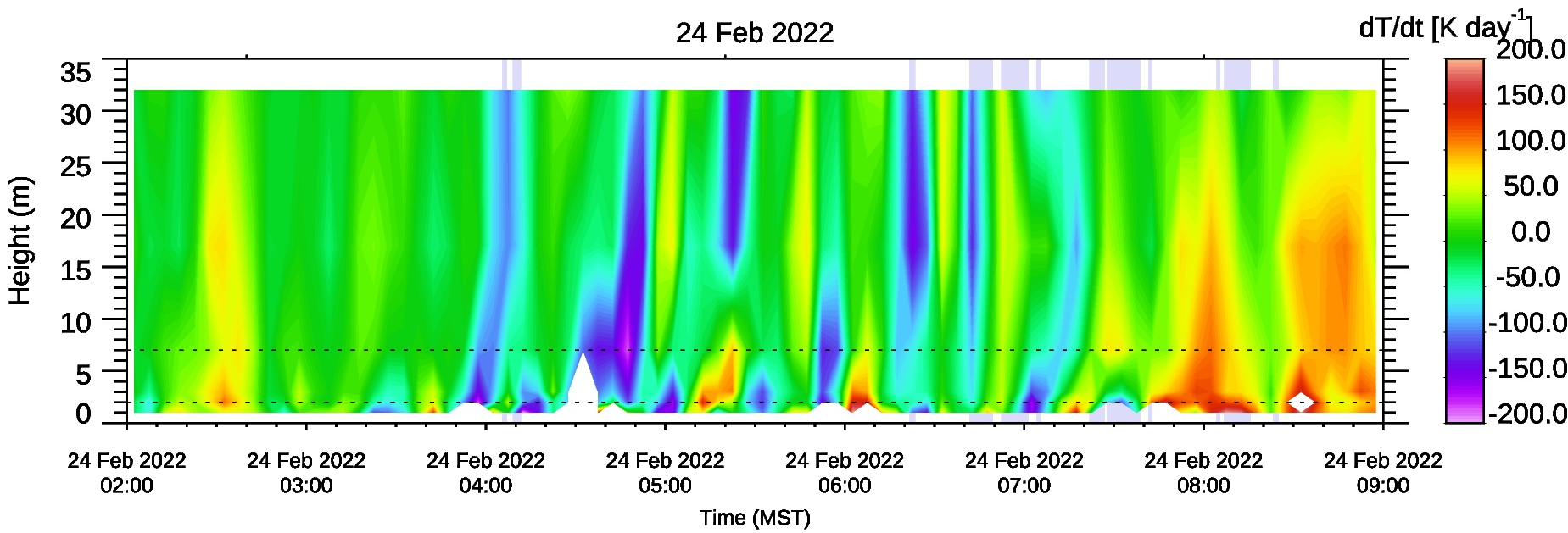 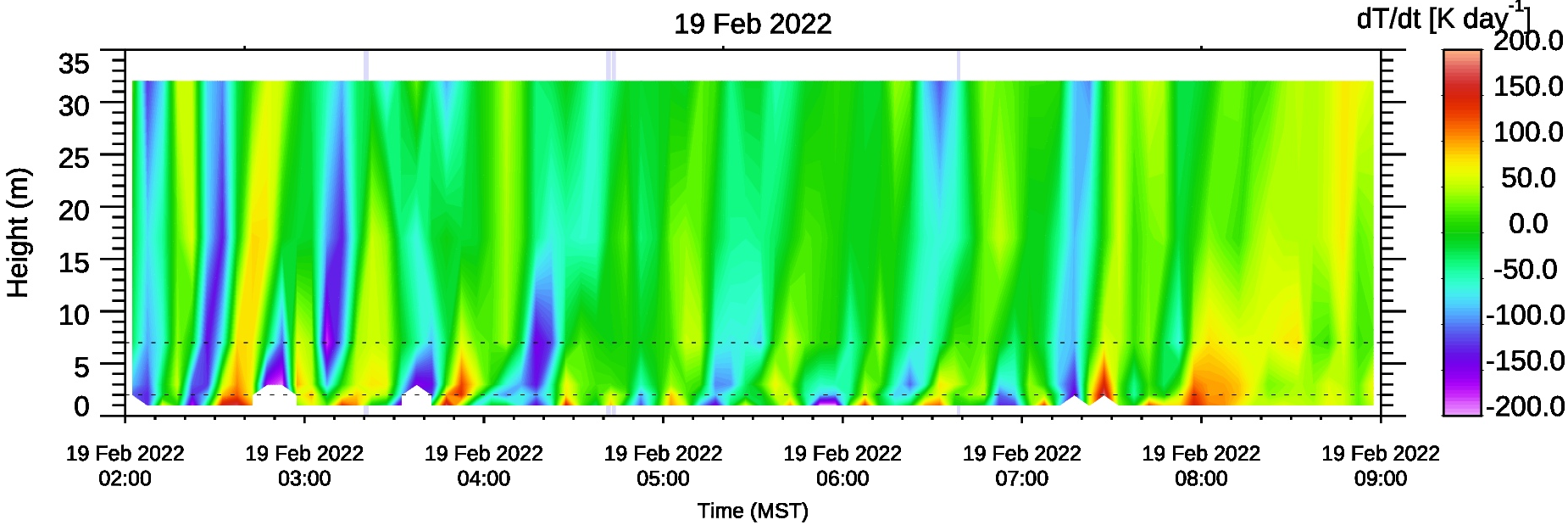 Fig. 1: Heber Valley basin with observation sites for CFACT, layout of the Deer Creek Supersite and the Deer Creek 32-m flux tower.
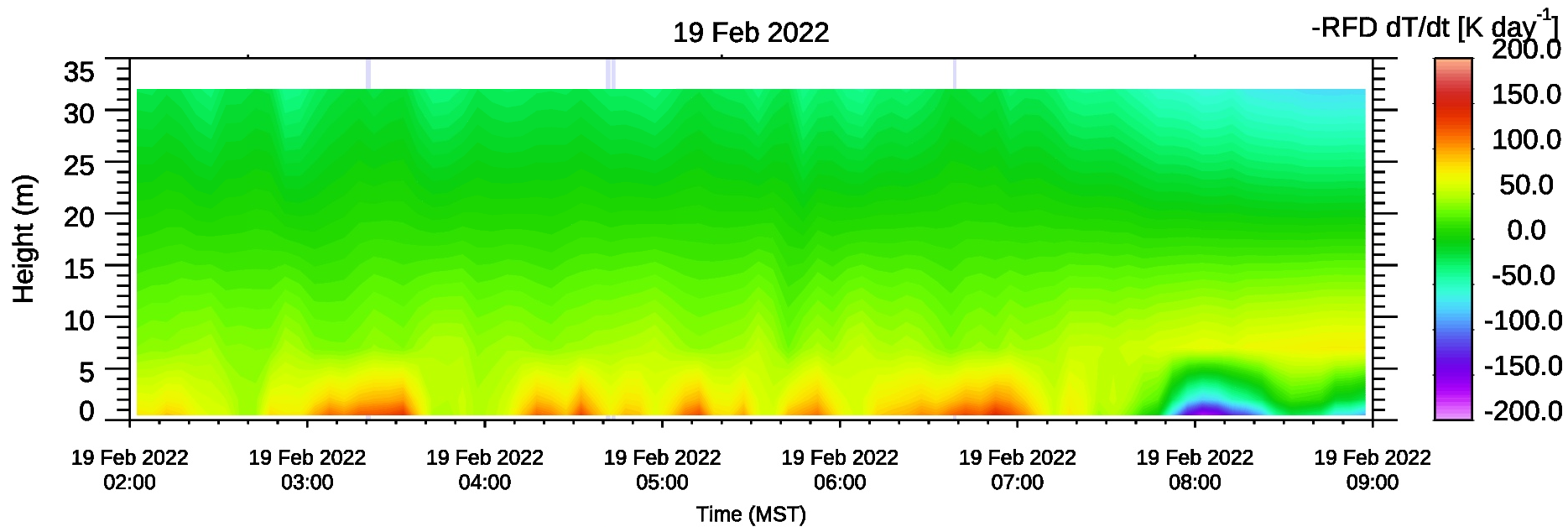 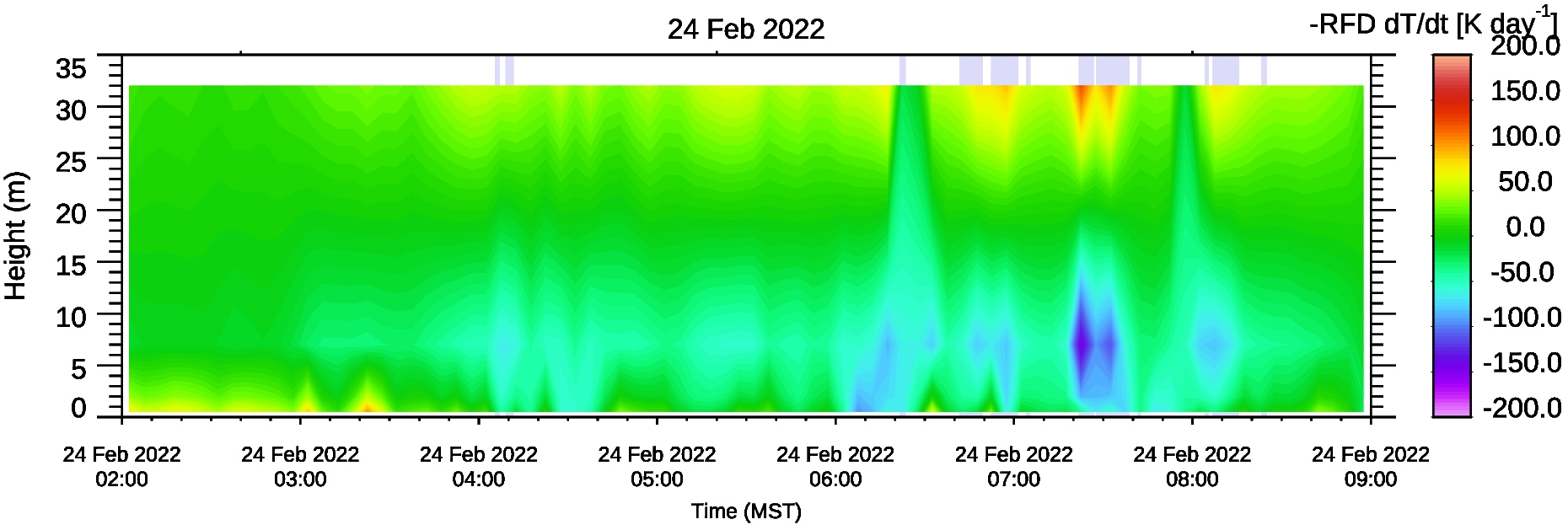 Heat Budget
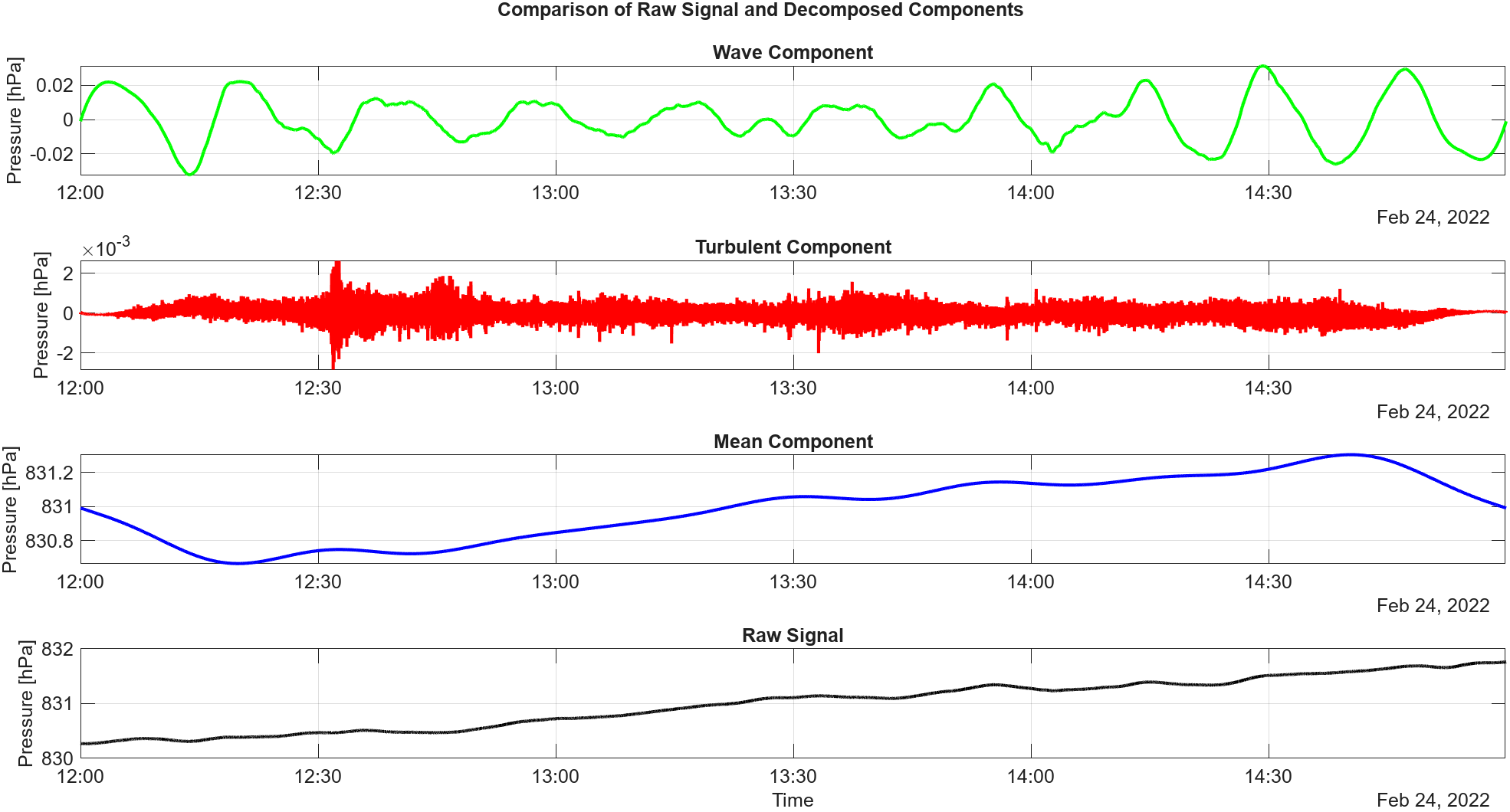 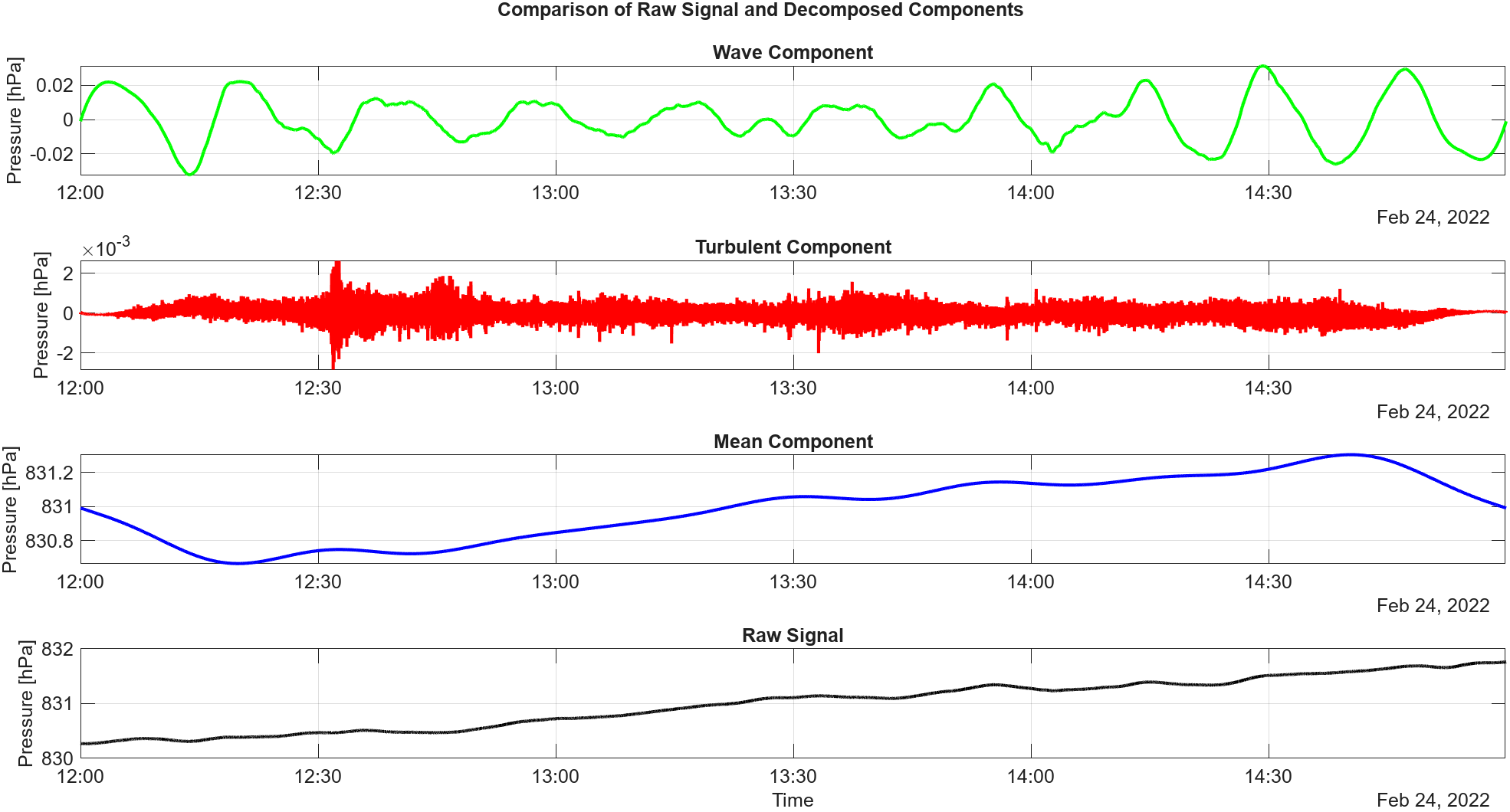 Here, we investigate the heat budget in the lowest ~30 m of the boundary layer under conditions conducive for the formation of cold fog. Examples include the formation of ephemeral (i.e. short-lived) fog caused by intermittent mixing (19 February 2022 case), and conditions when more persistent fog covered the experimental area for several hours (24 February 2022 case). By investigating the individual terms of the heat budget and their relative importance we hope to determine the different mechanisms modulating the fog life cycle.
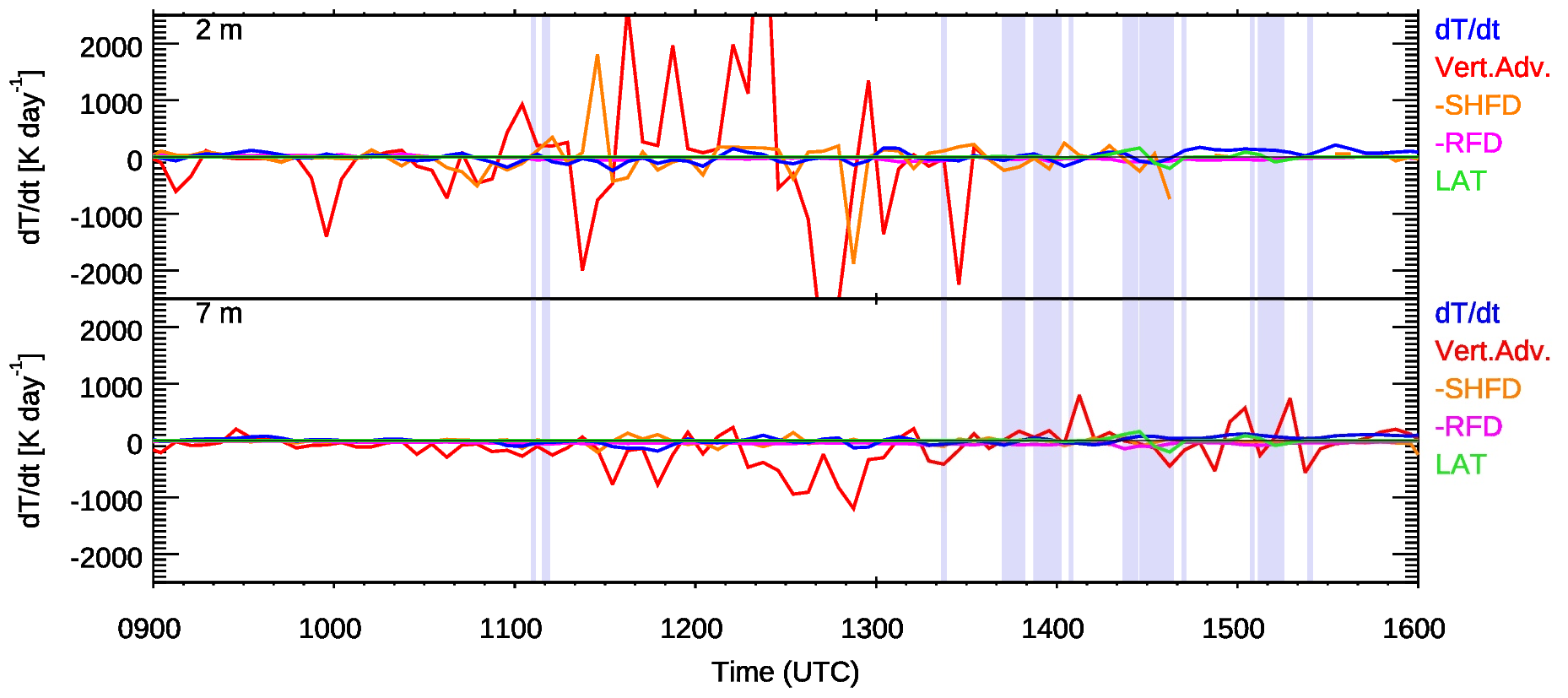 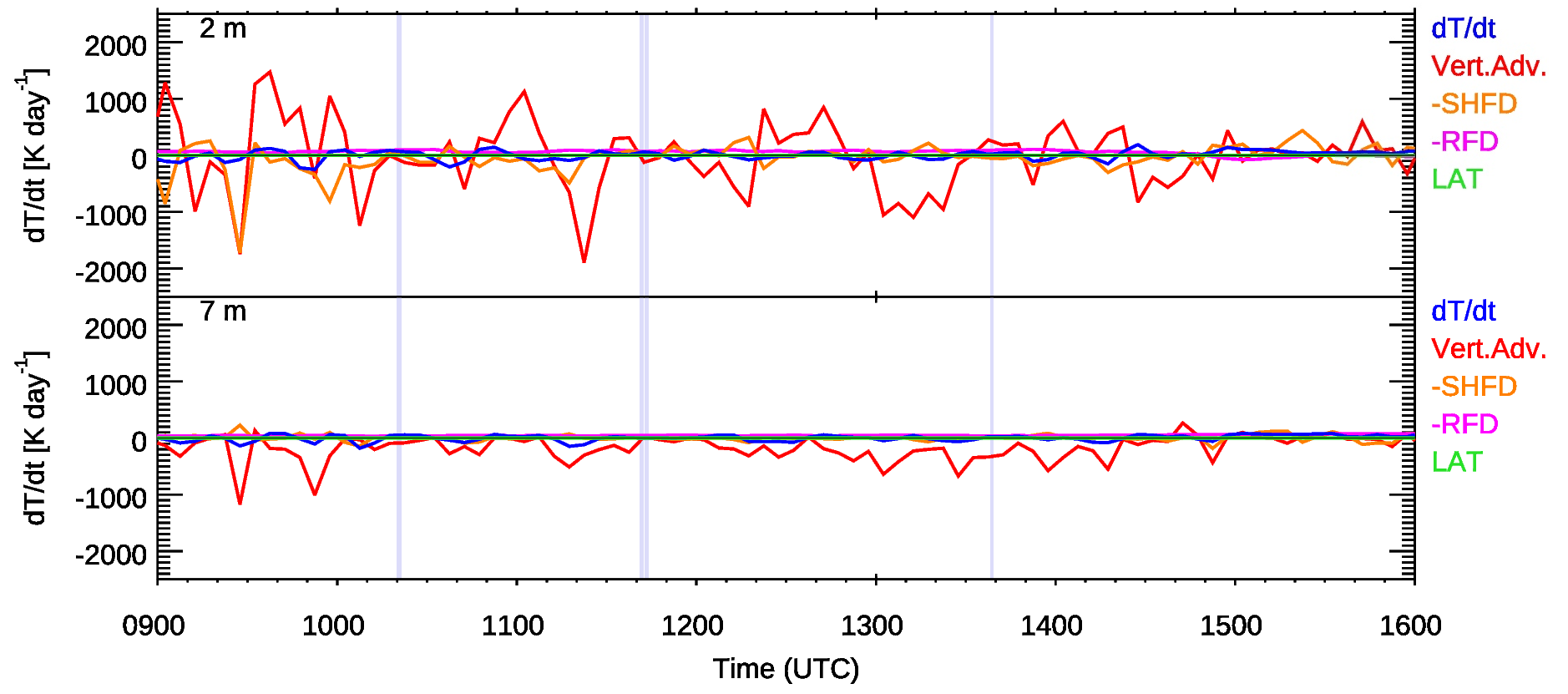 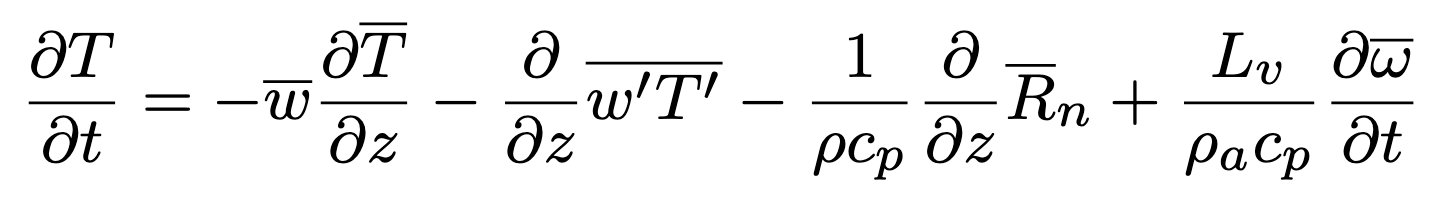 1               2 (Vert Adv)       3 (- SHFD)             4 (-RFD)                 5 (LAT)
The local rate of change of temperature (1) is governed by vertical (temperature) advection (2), sensible heat flux divergence (3), radiative flux divergence (4), and the latent heating (5) due to phase change (condensation or evaporation of fog droplets). Here, we are neglecting horizontal advection.
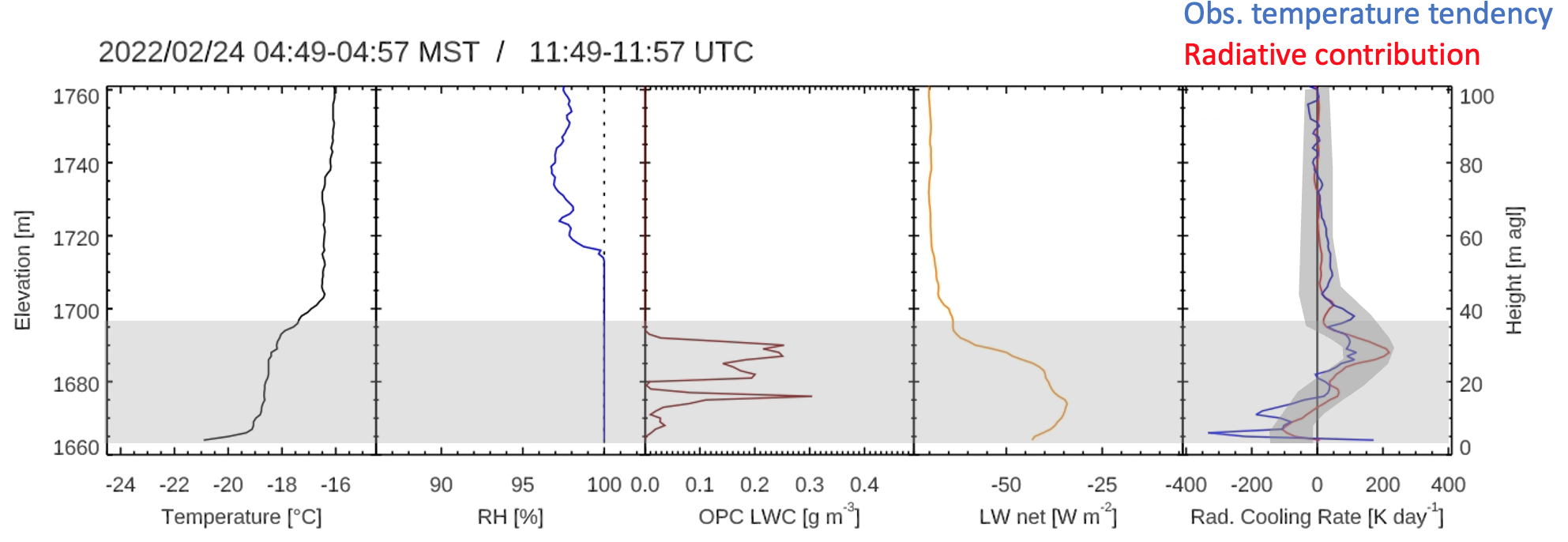 Balloon Data: Radiative Heating rates derived from balloon-borne ob-servations of long-wave radiative fluxes match the temperature tendency, resolve fog-top cooling.
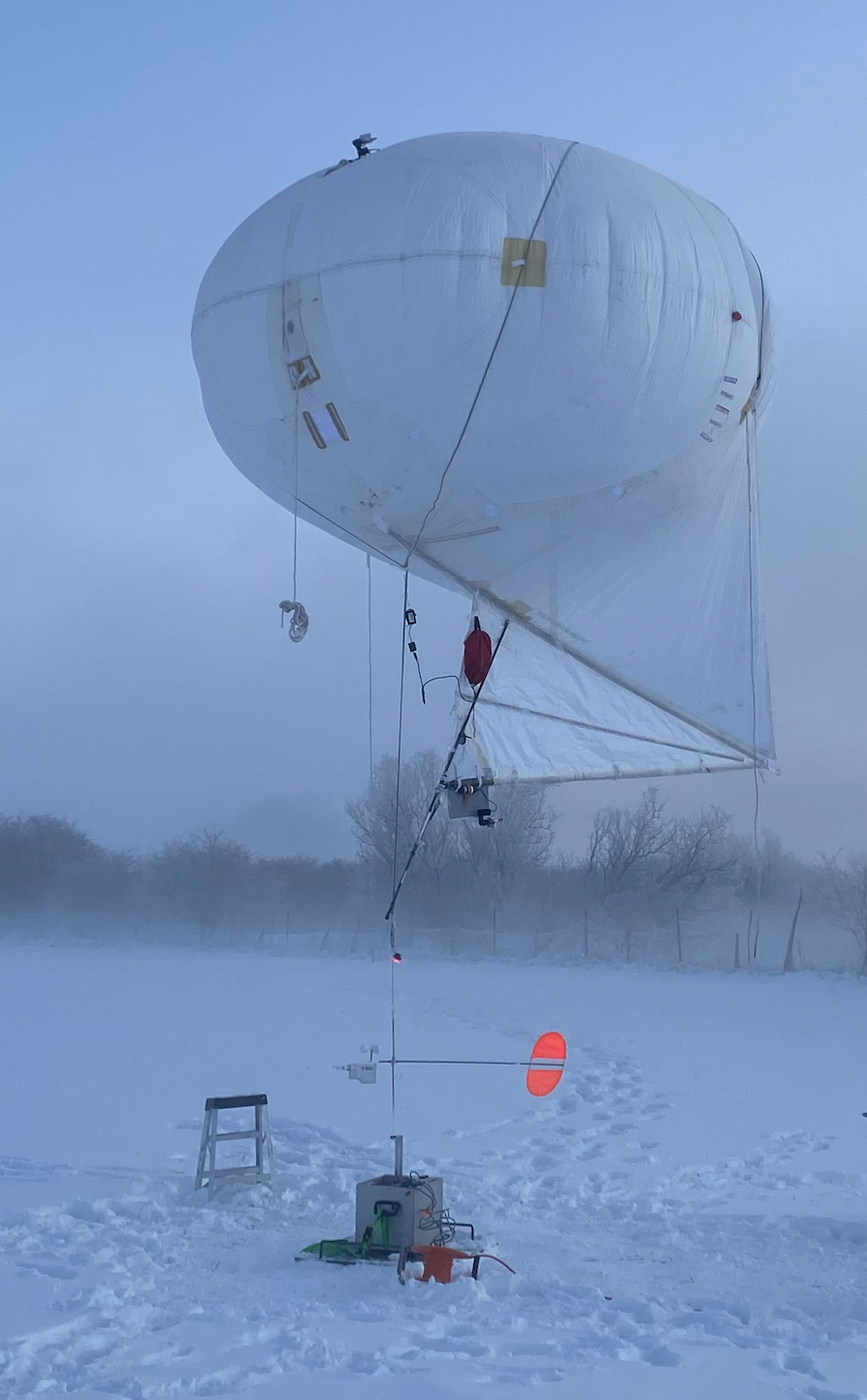 Instrumentation: 6 levels (1, 2, 3, 7, 17, 32 m) of sonic anemo-meters/gas analyzers (CSAT3/ EC150), and slow response T/RH sensors. Longwave radiative fluxes were measured at 4 heights (0.5, 2, 7, 32 m), and on a tethered balloon. Fast response pressure and an optical particle counter (OPC) were available at 2 m. Fluxes were calculated using 5-minute averaging periods.
References
Einaudi and Finnigan,  1993: Wave-Turbulence Dynamics in the Stably Stratified Boundary Layer. J. Atmos. Sci., 50, 1841–1864
Contact: hoch@ucar.edu
Acknowledgments: CFACT is sponsored by the NSF grant 2049100. We thank all CFACT participants, including EOL ISFS and ISS, and all volunteers – we could not have done it without you!